Listening to God
Ephesians 
Chapter 1
Verses 1-10
Reading
Ephesians 1:1-10
1 Paul, an apostle of Christ Jesus by the will of God. To God’s holy people in Ephesus, the faithful in Christ Jesus:
2 Grace and peace to you from God our Father and the Lord Jesus Christ.

3 Praise be to the God and Father of our Lord Jesus Christ, who has blessed us in the heavenly realms with every spiritual blessing in Christ.
God’s Word
Ephesians 1:1-10
4 For he chose us in him before the creation of the world to be holy and blameless in his sight. In love 5 he predestined us for adoption to sonship through Jesus Christ, in accordance with his pleasure and will— 6 to the praise of his glorious grace, which he has freely given us in the One he loves.  7 In him we have redemption through his blood, the forgiveness of sins, in accordance with the riches of God’s grace 8 that he lavished on us.
God’s Word
Ephesians 1:1-10
With all wisdom and understanding, 9 he made known to us the mystery of his will according to his good pleasure, which he purposed in Christ, 10 to be put into effect when the times reach their fulfilment—to bring unity to all things in heaven and on earth under Christ.


Holy Bible, New International Version®, NIV® Copyright ©1973, 1978, 1984, 2011 by Biblica, Inc.® Used by permission. All rights reserved worldwide.
God’s Word
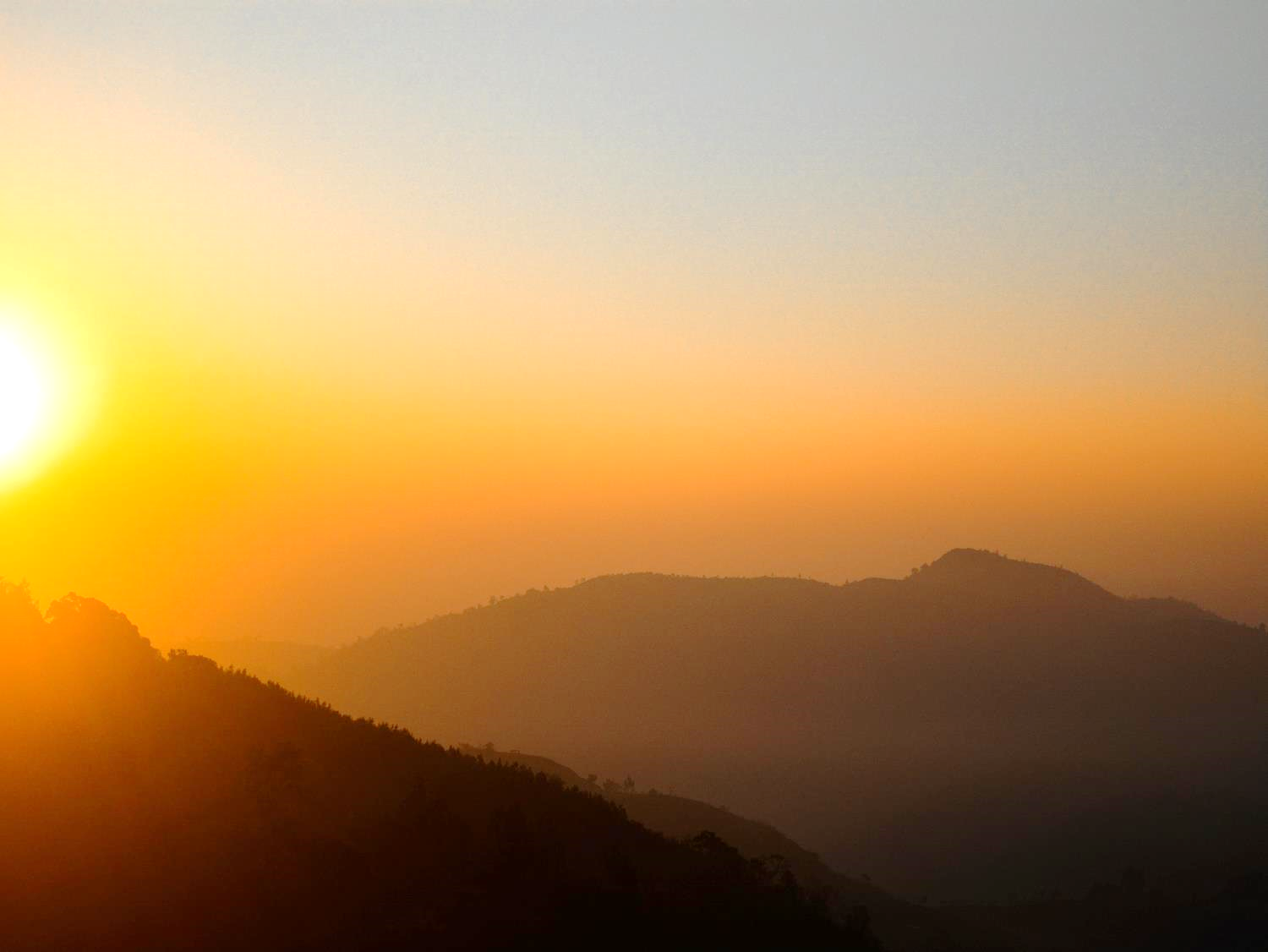 Sundays @GCB			 via Zoom   The Christian’s Hope
17 Jan	Hope In a Hopeless World           Eph.1:1-10
24 Jan	The Coming of Jesus Christ          Tit.2:11-13
31 Jan 	My Future And Me                        1 Thess.4:13-18
7   Feb	My Hope in the Face of Covid      Guest Speaker
14 Feb 	How This World Ends        	      2 Pet.3:1-10
21 Feb     Guest Speaker  - Jeremy Marshall
Hope in a hopeless world
Introduction
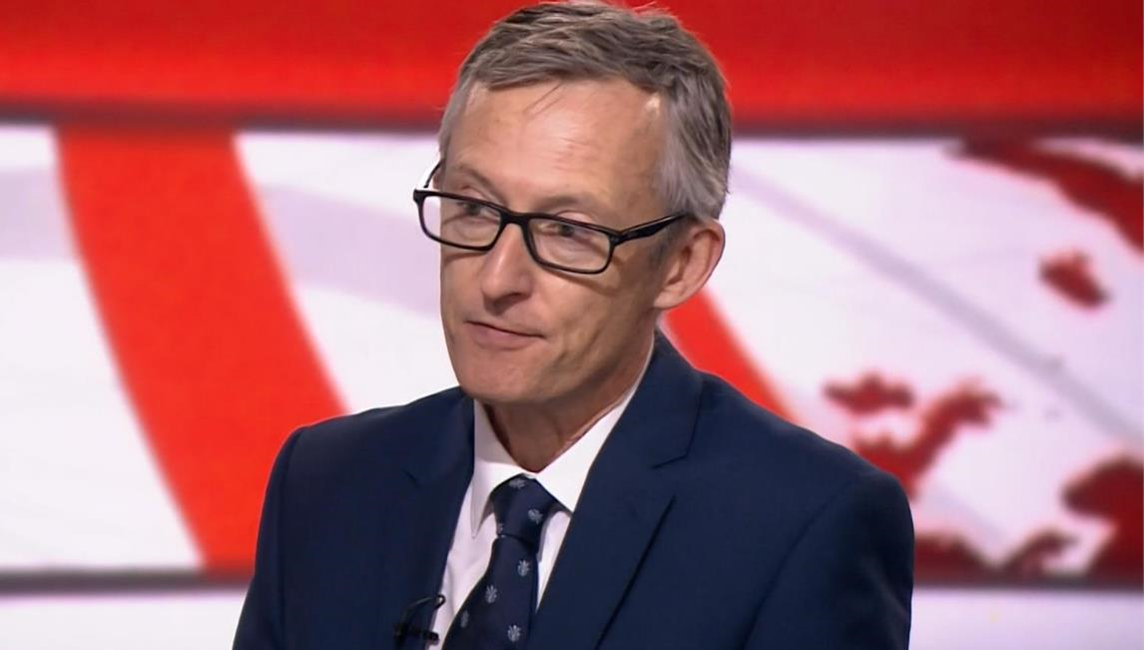 Sermon Outline
Hope in a hopeless world
Introduction
3…I envied the arrogant when I saw the prosperity of the wicked. 4 They have no struggles; their bodies are healthy and strong…6 Therefore pride is their necklace…8 They scoff, and speak with malice; with arrogance they threaten oppression…12 This is what the wicked are like— always free of care, they go on amassing wealth. 13 Surely in vain I have kept my heart pure and have washed my hands in innocence. 14 All day long I have been afflicted, and every…
Psalm 73
Hope in a hopeless world
Introduction
…morning brings new punishments…16 When I tried to understand all this, it troubled me deeply 17 till I entered the sanctuary of God; then I understood their final destiny. 20 They are like a dream when one awakes; when you arise, Lord, you will despise them as fantasies…27 Those who are far from you will perish; you destroy all who are unfaithful to you. 28 But as for me, it is good to be near God. I have made the Sovereign LORD my refuge.
– Psalm 73:3-4, 6, 8, 12-14, 16-17, 20, 27-28
Psalm 73
Hope in a hopeless world
Introduction

The focus of our hope as Christians

9…He [that is God] made known to us the mystery of his will according to his good pleasure, which he purposed in Christ, 10 to be put into effect when the times reach their fulfilment—[here it comes] to bring unity to all things in heaven and on earth under Christ. – Eph.1:9-10
Sermon
Hope in a hopeless world
Introduction

The focus of our hope as Christians
3 Praise be to the God and Father of our Lord Jesus Christ, who has blessed us in the heavenly realms with every spiritual blessing in Christ. 4 For he chose us in him before the creation of the world to be holy and blameless in his sight. In love 5 he predestined us for adoption to sonship through Jesus Christ, in accordance with his pleasure and will…7 In him we have redemption through his blood, the forgiveness of sins, in accordance with the riches of God's grace. – Eph.1:3-5, 7
Sermon
Hope in a hopeless world
Introduction

The focus of our hope as Christians

[Jesus Christ] is not just the instrument or the agent of that restoration; he is the focus, the centre point of it all. Everything points, and actually comes to, its fulfilment in Christ. – David Jackman
Sermon
Hope in a hopeless world
Introduction

The focus of our hope as Christians
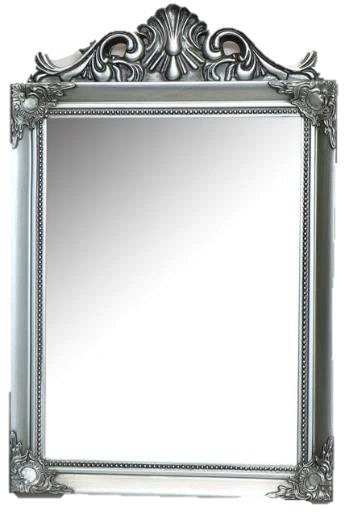 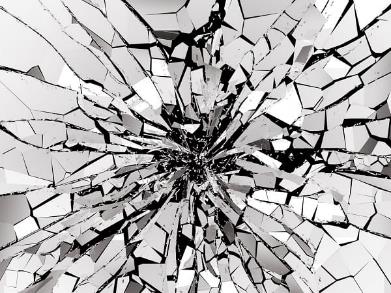 Sermon
Hope in a hopeless world
Introduction

The focus of our hope as Christians
19…That power is the same as the mighty strength 20he exerted when he raised Christ from the dead and seated him at his right hand in the heavenly realms, 21 far above all rule and authority, power and dominion, and every name that is invoked, not only in the present age but also in the one to come. 22 And God placed all things under his feet and appointed him to be head over everything for the church, 23 which is his body, the fullness of him who fills everything in every way. – Eph.1:19-23
Sermon
Hope in a hopeless world
Key Summary: - Your hope as a Christian is that one day Jesus Christ will be seen by all to be exalted above everyone and everything, that He will reign as King of Kings and Lord or Lords, throughout the aeons of eternity and everyone and everything will ultimately be under His feet.
Sermon
Hope in a hopeless world
Introduction

The focus of our hope as Christians

Practical implications of our hope as Christians
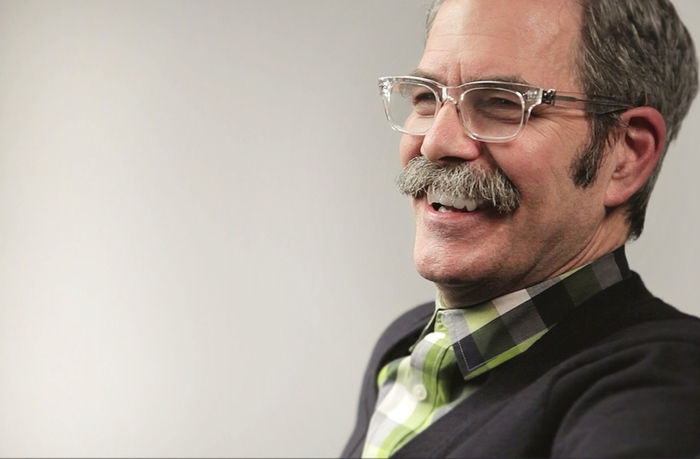 Sermon
Paul David Tripp
Hope in a hopeless world
Introduction

The focus of our hope as Christians

Practical implications of our hope as Christians
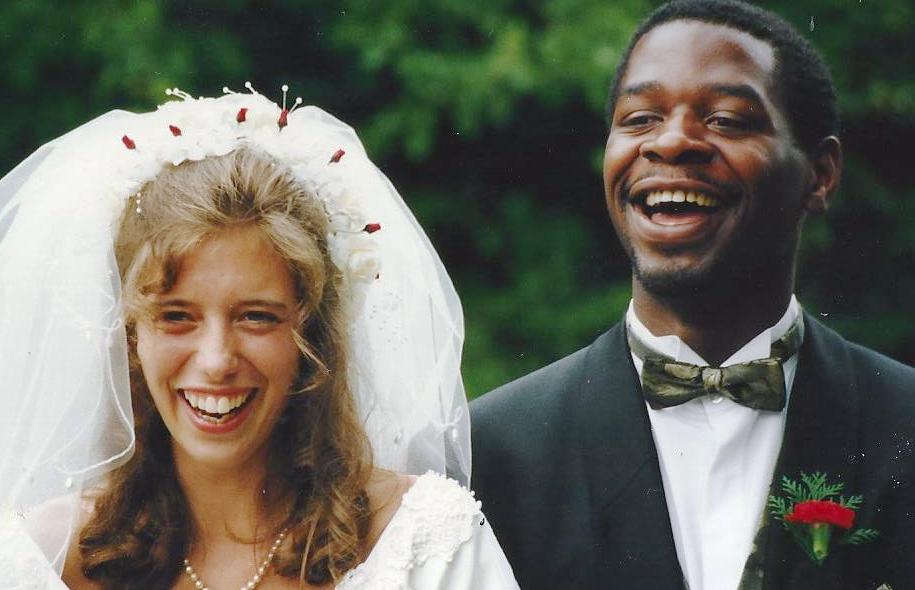 Sermon
Hope in a hopeless world
Introduction

The focus of our hope as Christians        

Practical implications of our hope as Christians 

Great  Expectations,
Sermon
Hope in a hopeless world
Introduction

The focus of our hope as Christians

Practical implications of our hope as Christians 

Great  Expectations, Promises
Sermon
Hope in a hopeless world
Introduction

The focus of our hope as Christians

Practical implications of our hope as Christians 

Great  Expectations, Promises & Patience
Sermon
Hope in a hopeless world
Introduction

The focus of our hope as Christians

Practical implications of our hope as Christians 

Great  Expectations, Promises & Patience
Sermon
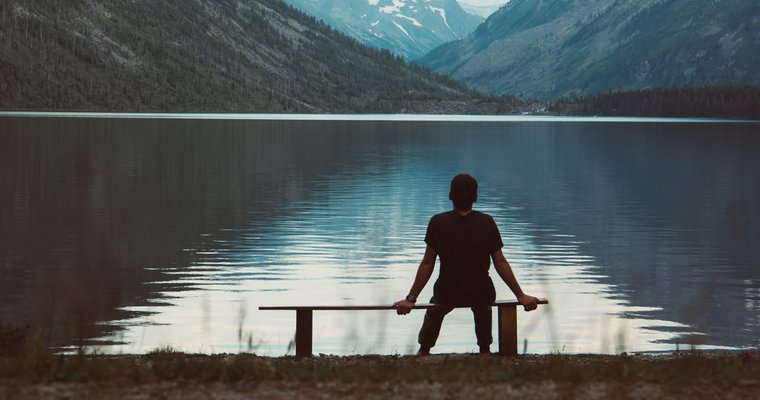 Reflect Time in breakout groups
Did you struggle to understand or accept anything that was said?

Was the speaker faithful to the Bible passage(s) being talked about?

What change should this sermon lead to, in your thinking, speaking and conduct?